Ebeveynlikte Ödül ve Cezanın Yeri
Hafta 5
TDK: Disiplin
disiplin
1. isim Bir topluluğun, yasalarına ve düzenle ilgili yazılı veya yazısız kurallarına titizlik ve özenle uyması durumu, sıkı düzen, düzence, düzen bağı, zapturapt    
2. isim Kişilerin içinde yaşadıkları topluluğun genel düşünce ve davranışlarına uymalarını sağlamak amacıyla alınan önlemlerin bütünü
3. isim Öğretim konusu olan veya olabilecek bilgilerin bütünü, bilim dalı.
Ailede Disiplin Anlayışı
Aile içinde disiplin anlayışın etkileyen faktörler:
Öz, kök ailede yaşananlar: Bireylerin kendi deneyimleri
Eşle olan ilişki: Eşler olarak aynı takında yer almak
Ailede Disiplin Anlayışı
Disiplinin duygusal temeli olan anlayış 
Olumlu disiplin yaklaşımı
Olumlu bir ödüllendirme sistemi kurmak
İstenmeyen davranışı «farkına varmadan» ödüllendirmekten kaçınmak
Açık net kurallar koymak
İstenmeyen davranışlarla başa çıkmak
(Yavuzer, 2011)
Ceza;
İstenmeyen davranışı cezayı uygulayan kişi ortamda bulunduğu sürece engeller
Sadece istenmeyen davranışı belirtir, ancak neyin yapılacağını göstermez,
İstenmeyen davranışı durduruyor gibi gözükse de, aslında onu pekiştirebilir
Uygulayan kişi hakkında negatif (nefret, kin gibi) duyguları  oluşmasına sebep olabilir
Çocuk büyüdükçe etkisini kaybeder.
Ayrıca çocuk cezadan kaçınmak için yalan söyleme aldatma gibi davranışlara da başvurabilir.
Ödül;
Bir koşula bağlı olarak verilen ve kişi tarafından cazip görülen bir obje ya da etkinliktir. 
Bir objeyi ödül yapan onun «koşula bağlı» olarak verilmesidir.
Katılım koşulu
Bitirme koşulu
Performans koşulu
Kazanma koşulu
Emek karşılığında verilen obje ya da para ödül değildir. 
(Bolat, 2016)
Peki Ödül Gerçekten İşe Yarar Mı?
Ödül iç motivasyonu nasıl etkiler?
Ödül öğrenmeyi nasıl etkiler? 
Ödül başarıyı ve mutluluğu nasıl etkiler?
Bolat (2016) der ki, çocukları ödülle cezalandırmayalım. 
Peki o zaman ödül yerine ne yapalım?
Çocuğa sorumluluk nasıl kazandırılır?
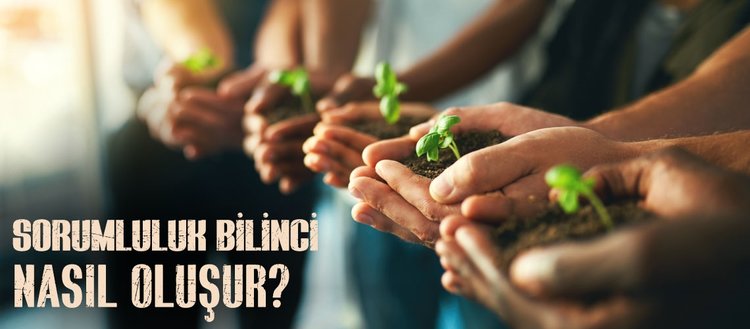